Unit 8
Growing and Protecting Your Finances
Unit 8: Getting Started
This unit explores a wide variety of personal finance topics within the theme of Growing and Protecting Your Finances. Going into this unit, how much do you already know about each topic?
Understanding Investing Options
After completing the module for this topic, you should be able to:
Explain the difference between a stock and a bond.
Give examples of how you could diversify your own investment portfolio.
Describe potential risks and rewards associated with investing.
Use in conjunction with the Understanding Investing Options self-paced module.
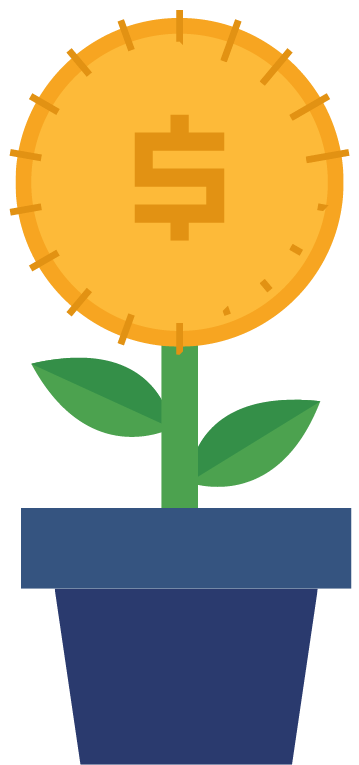 Use in conjunction with the Understanding Investing Options self-paced module.
Select a publicly-traded company that interests you (one that allows investors to purchase stock). Use an online tool such as Google Finance, Yahoo Finance, Wall Street Journal Market Data, or MarketWatch to locate a graph showing the price of the stock. Adjust the graphs and take screenshots of each to meet the criteria for each box below. Underneath, provide the lowest and highest price within each range.
Replace with a screenshot of the graph.
Replace with a screenshot of the graph.
Replace with a screenshot of the graph.
Use in conjunction with the Understanding Investing Options self-paced module.
Diversification
Check out the headline below and think about what it means. Then use this link or the QR code to the right to watch the video from this module, pausing to take notes.
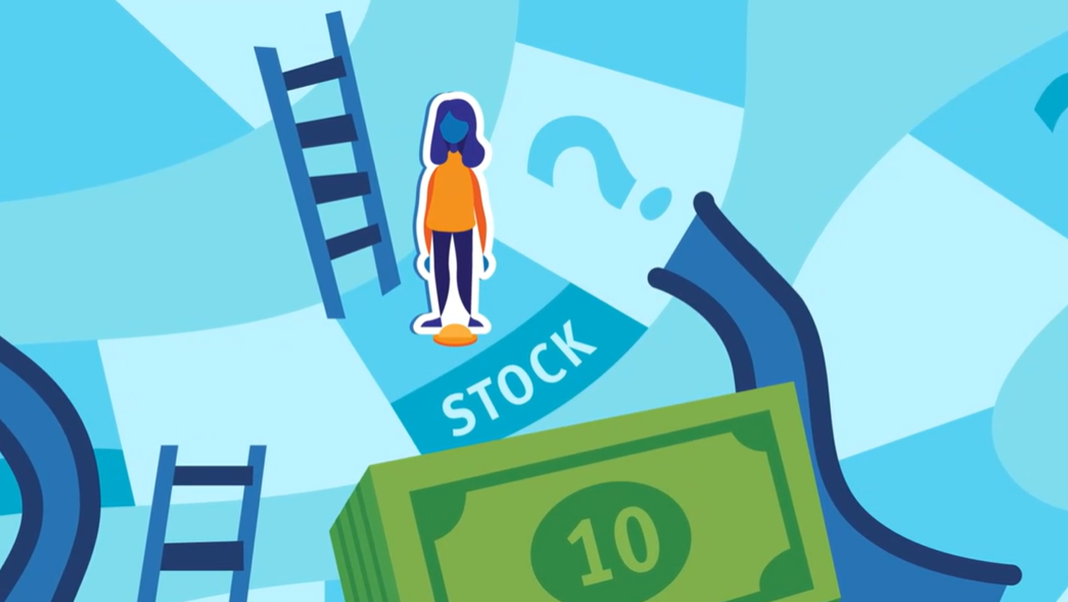 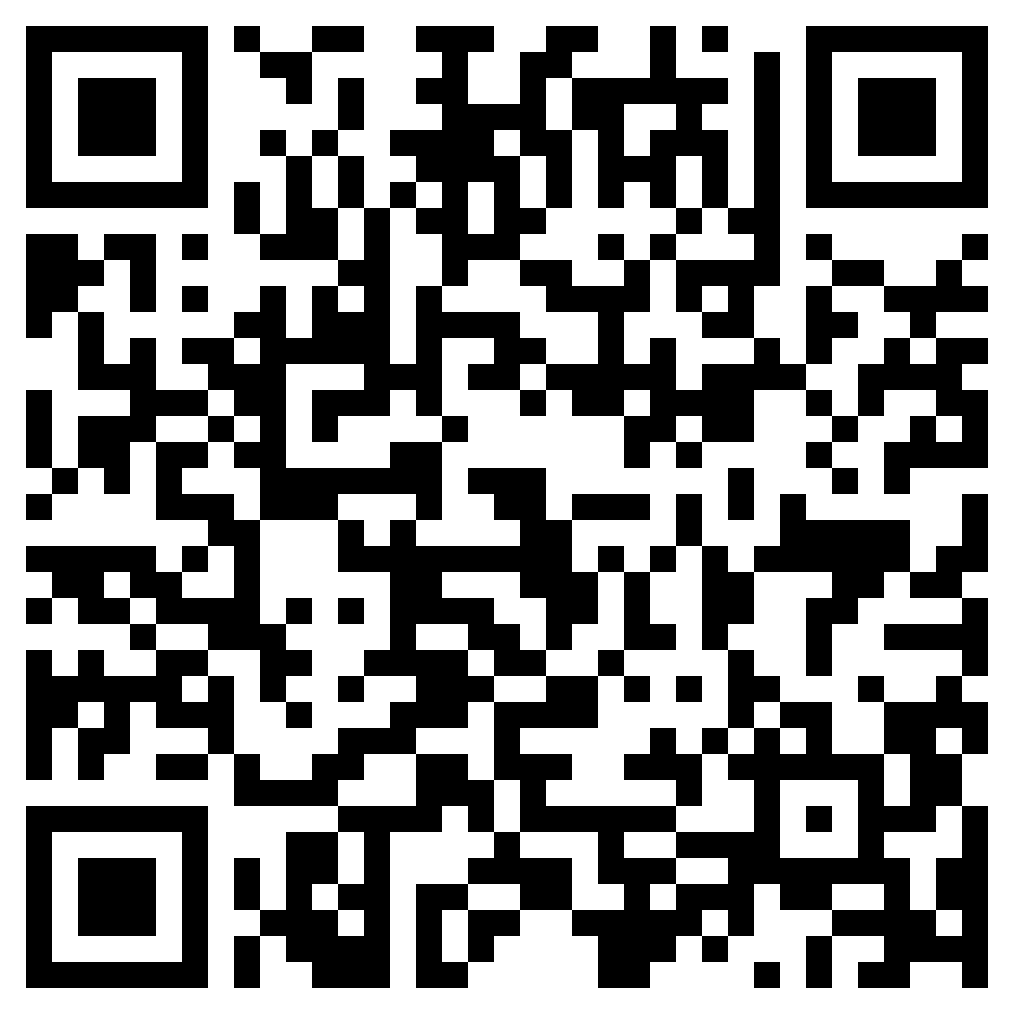 Old Saying Still True, 
“Don’t Put All Your Eggs in One Basket”
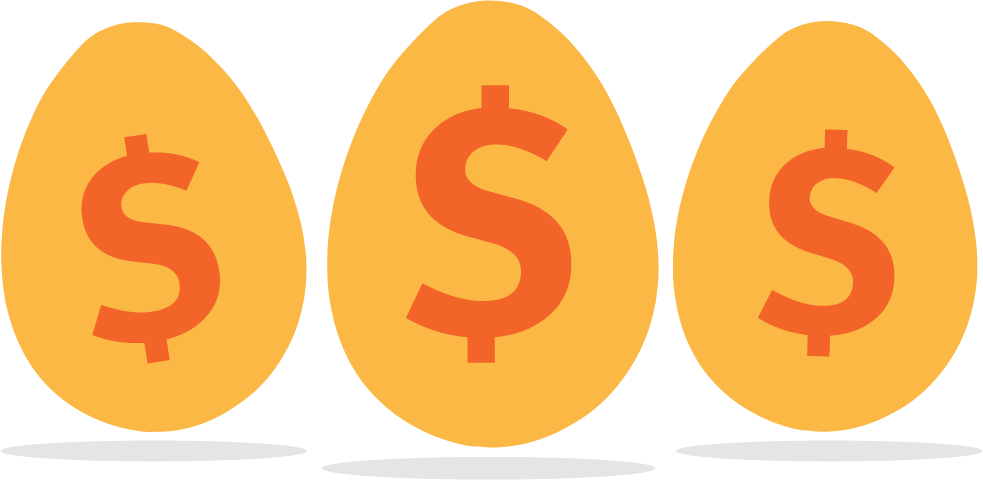 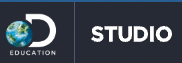 Use in conjunction with the Understanding Investing Options self-paced module.
Use this page to reflect on what you have learned in Topic 1: Understanding Investing Options.
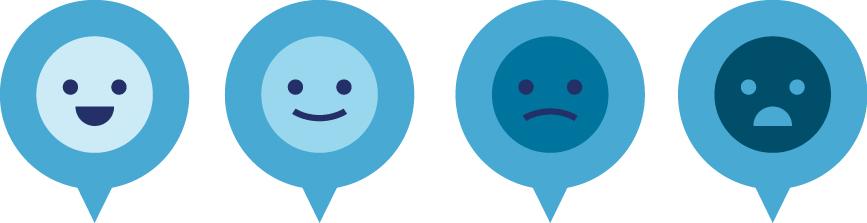 Building a Diversified Portfolio
After completing the module for this topic, you should be able to:
explain how investment risks can be decreased through diversification.
compare ways to diversify.
identify investments with “built-in” diversification, including mutual funds and exchange traded funds (ETFs).
Use in conjunction with the Building a Diversified Portfolio self-paced module.
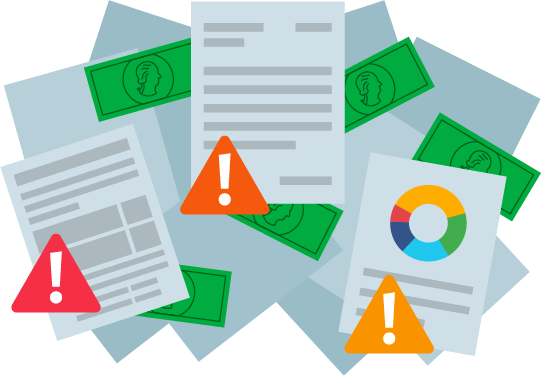 Use in conjunction with the Building a Diversified Portfolio self-paced module.
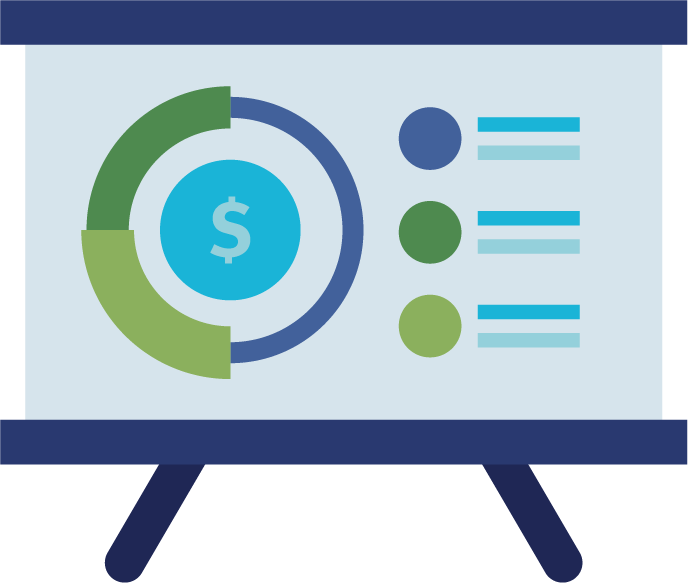 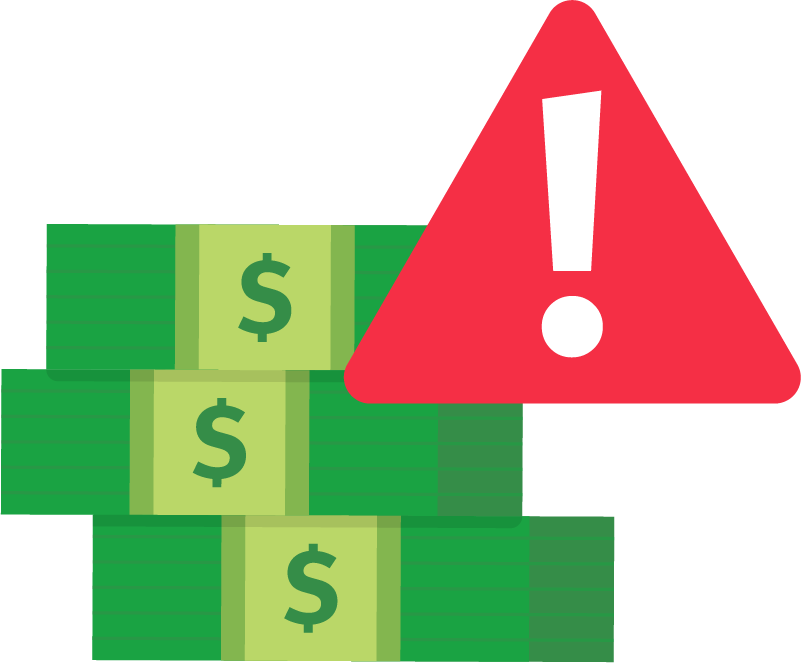 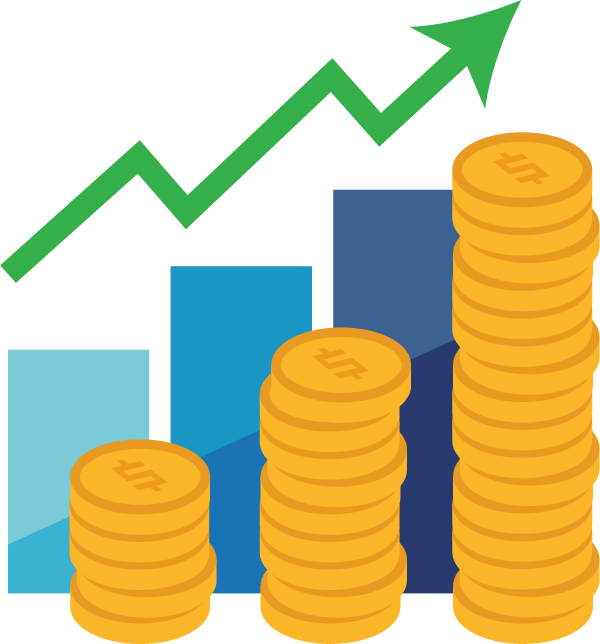 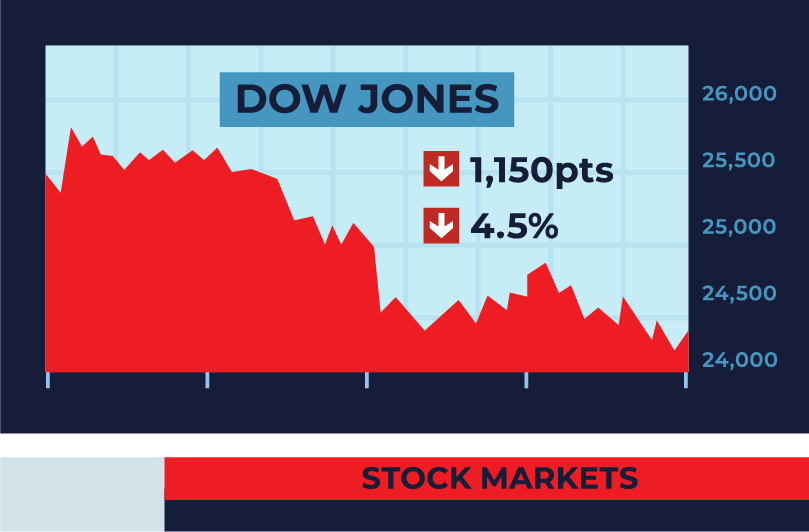 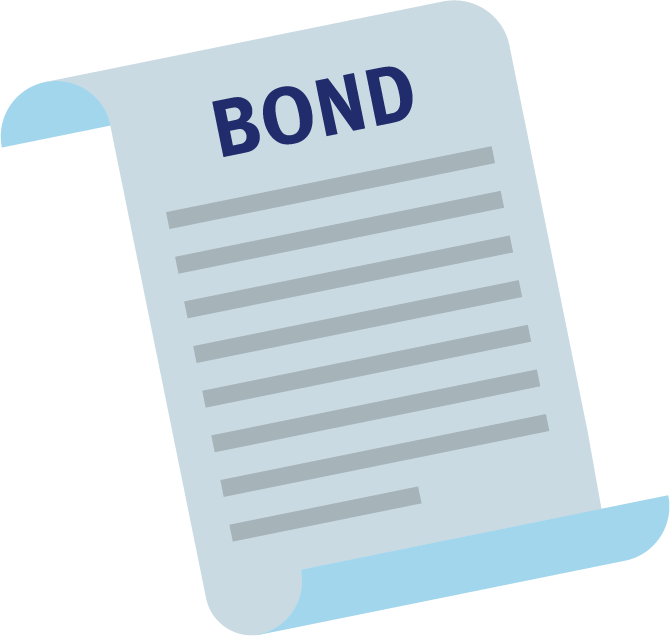 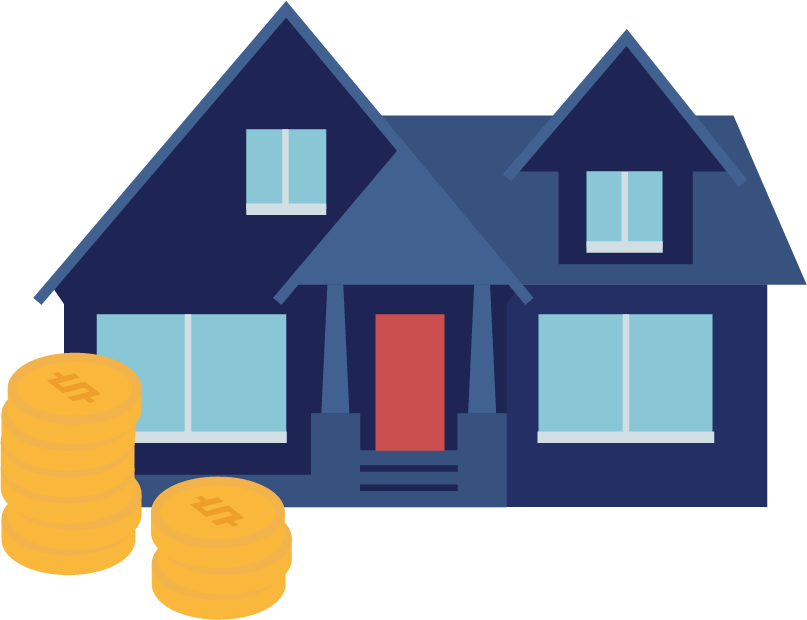 Use in conjunction with the Building a Diversified Portfolio self-paced module.
Ways to Diversify
Use this link or the QR code to the right to replay the video from this module. Once you’re done, summarize what you learned in a six-word story.
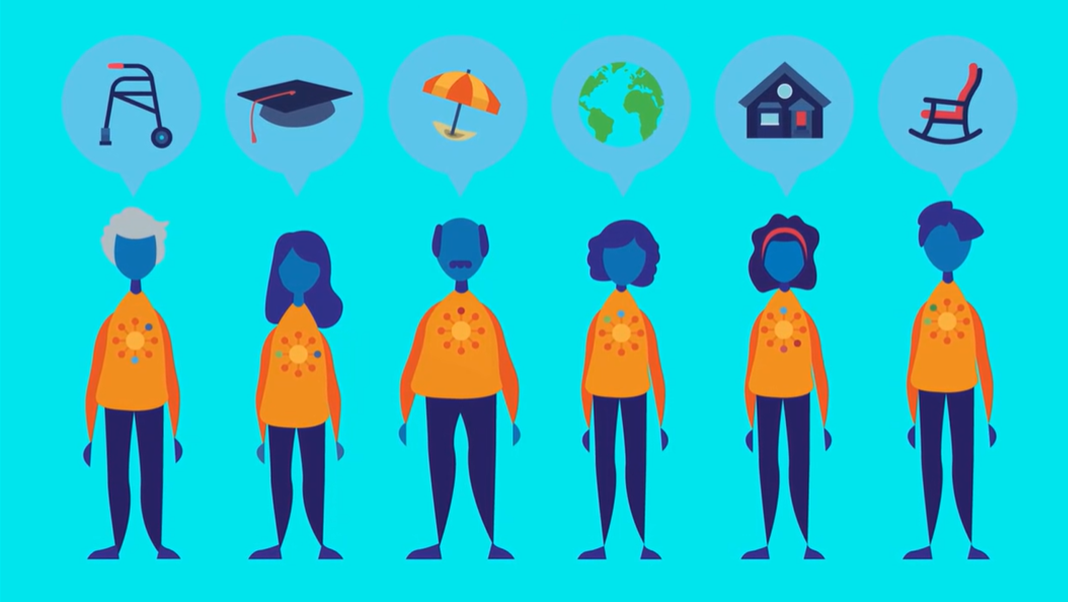 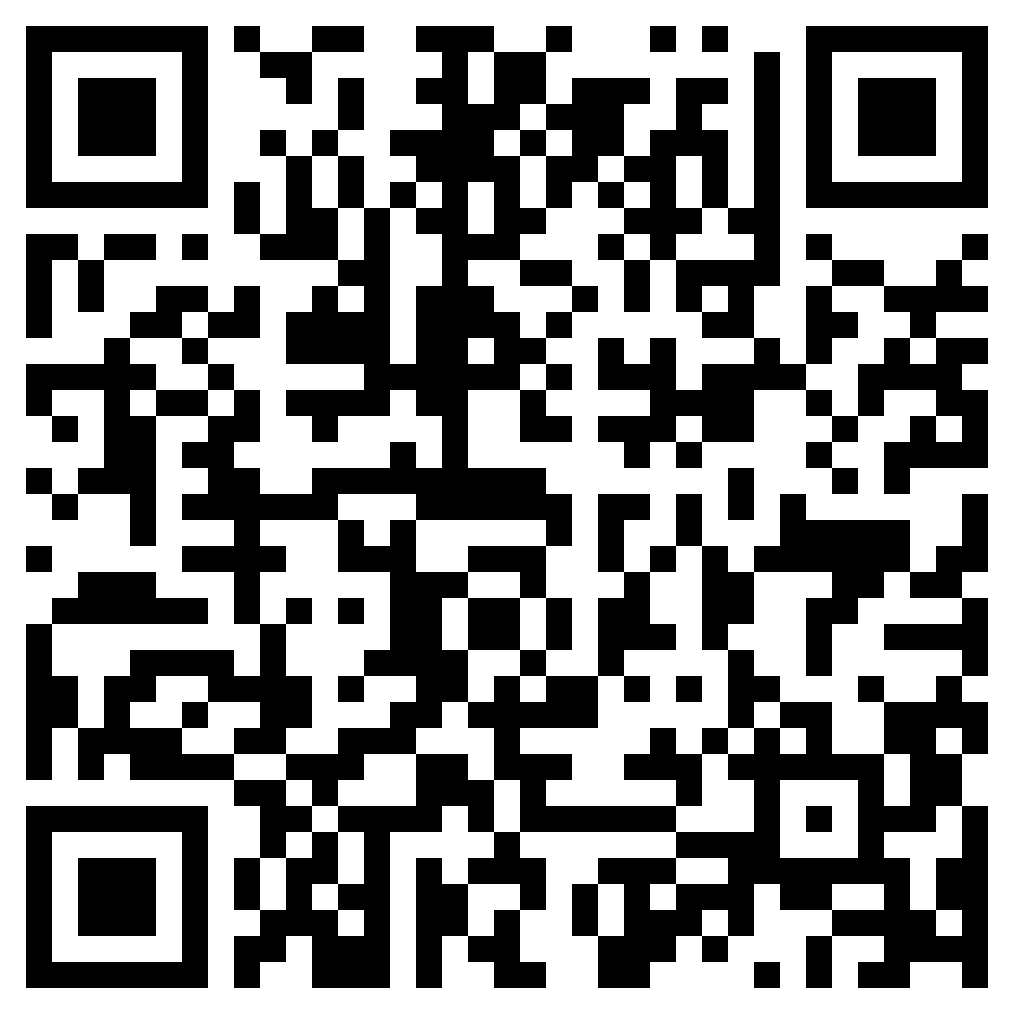 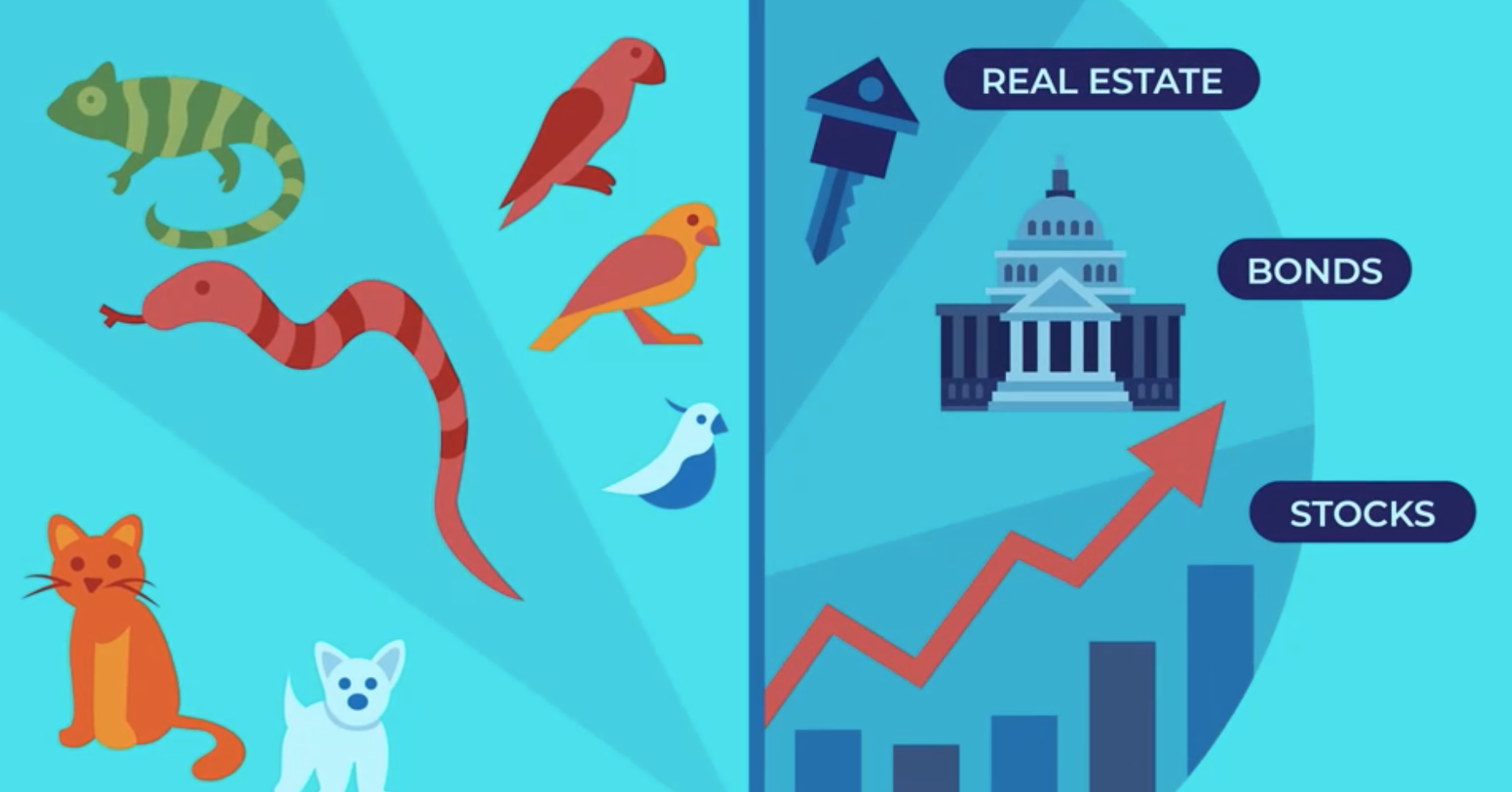 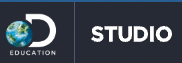 Use in conjunction with the Building a Diversified Portfolio self-paced module.
Explain how each of the following offers built-in diversification.
Built-In Diversification
Use this page to reflect on what you have learned in Topic 2: Building a Diversified Portfolio.
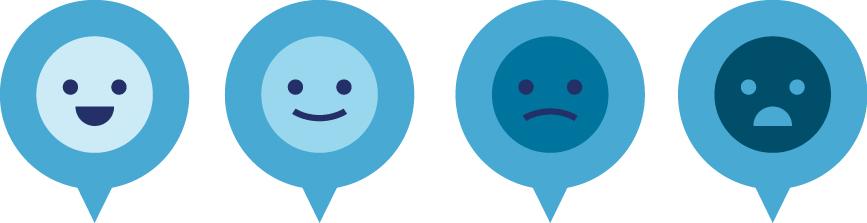 Making Charitable Donations
After completing the module for this topic, you should be able to:
Explain how charitable organizations vary from other types of businesses.
Describe the impact charities have in the community and elsewhere.
List ways you could support charitable organizations.
Identify factors you might consider before donating.
Use in conjunction with the Making Charitable Donations self-paced module.
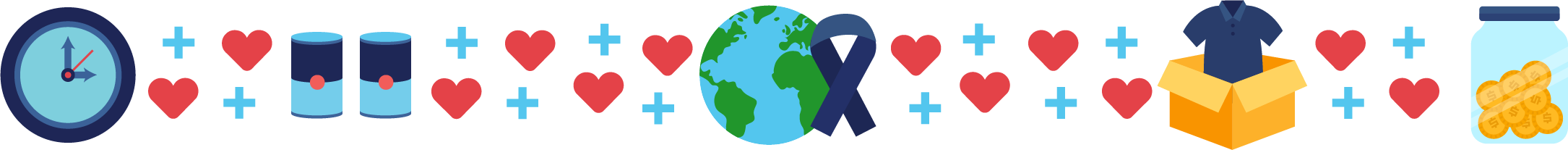 Use in conjunction with the animated video found in the Making Charitable Donations self-paced module.
Charitable Organizations
Use this link or the QR code to the right to watch the video from this module.
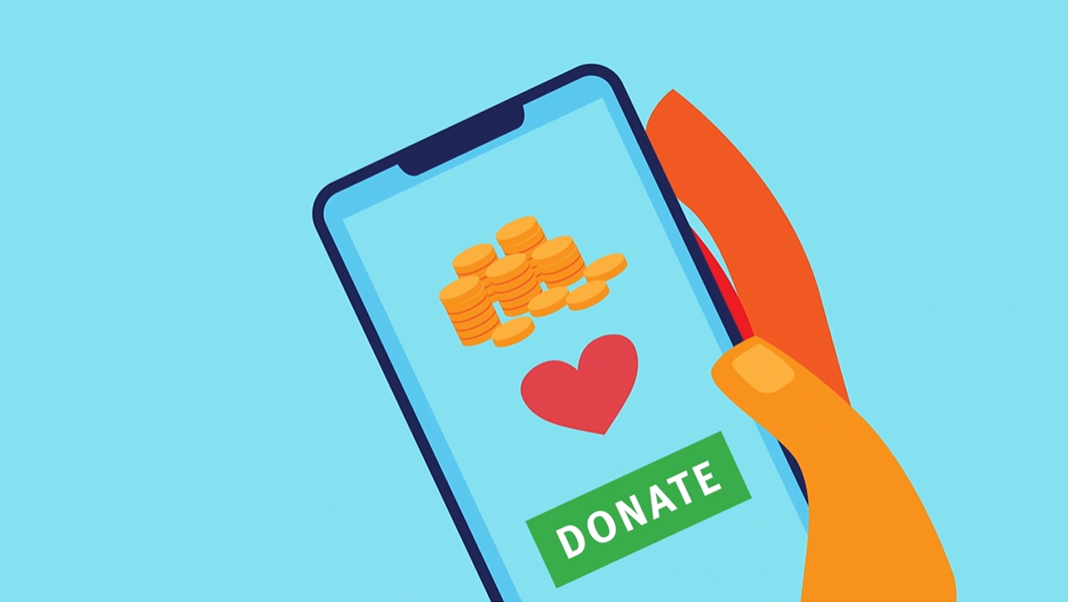 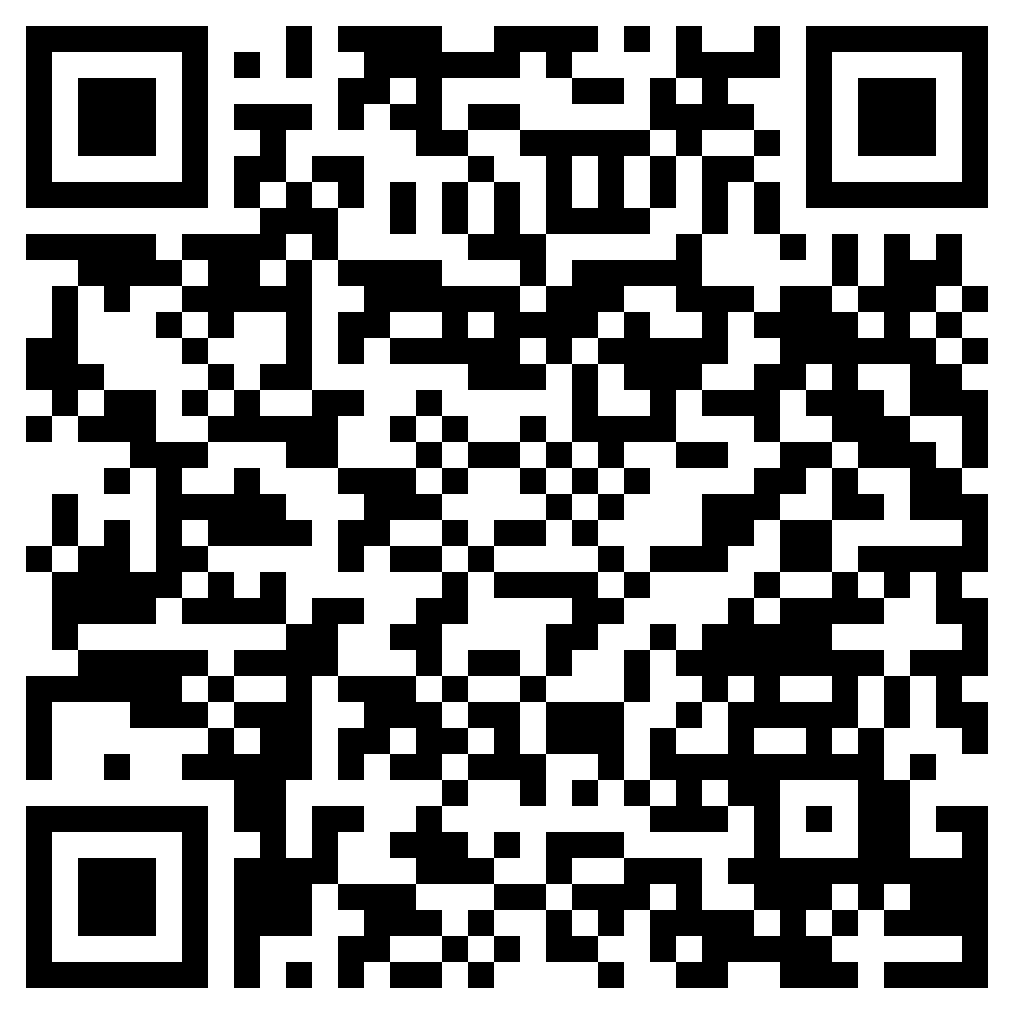 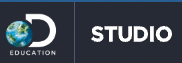 Use in conjunction with the Making Charitable Donations self-paced module.
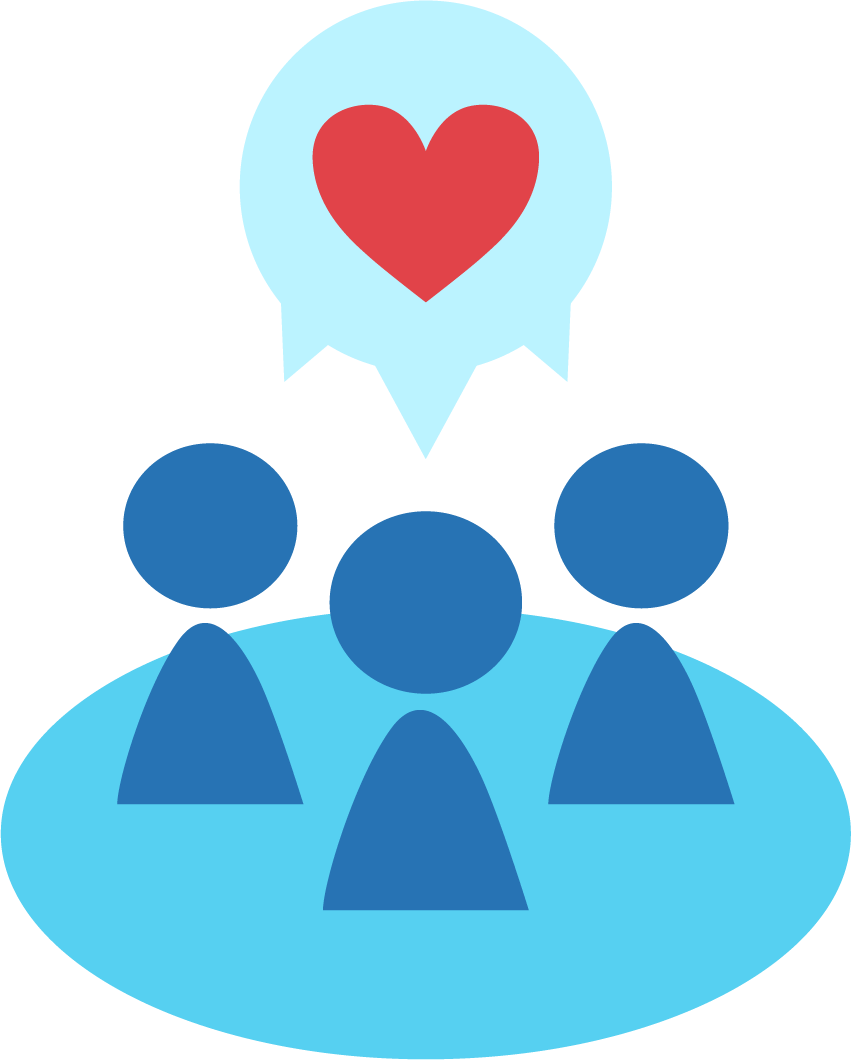 Use in conjunction with the Making Charitable Donations self-paced module.
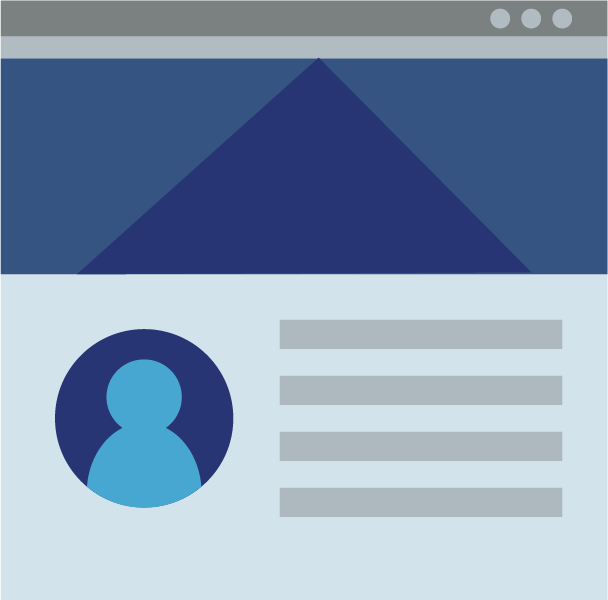 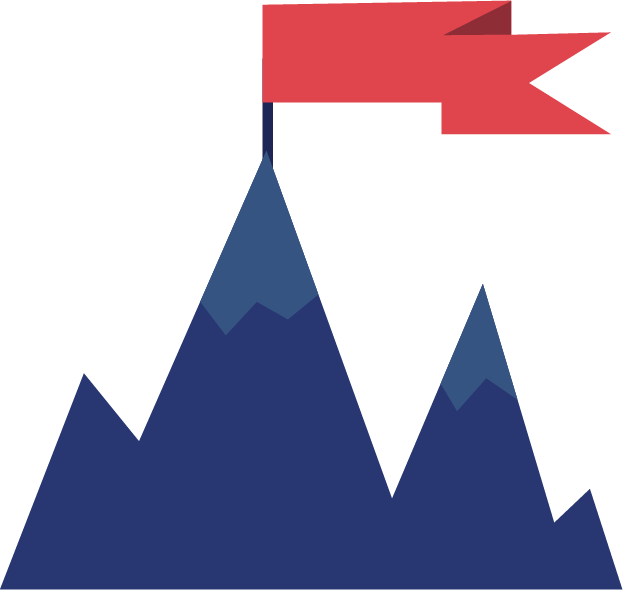 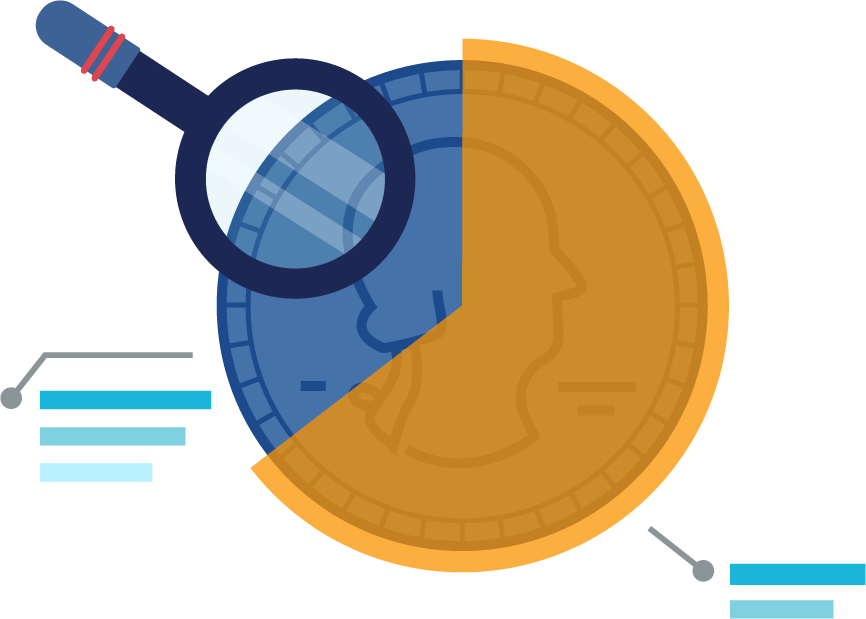 Use this page to reflect on what you have learned in Topic 3: Making Charitable Donations.
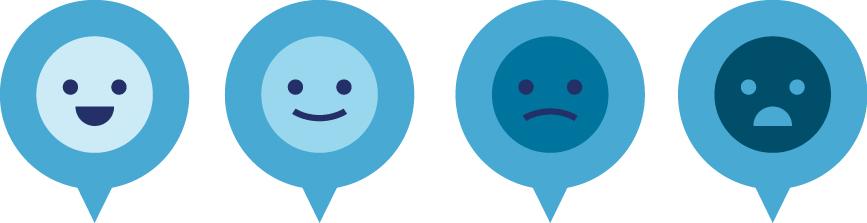 Avoiding Financial Fraud
After completing the module for this topic, you should be able to:
explain how identity theft can happen to people of all ages.
give examples of investing scams.
describe ways to avoid financial fraud.
Use in conjunction with the animated video found in the Avoiding Financial Fraud self-paced module.
Identity Theft and Young People
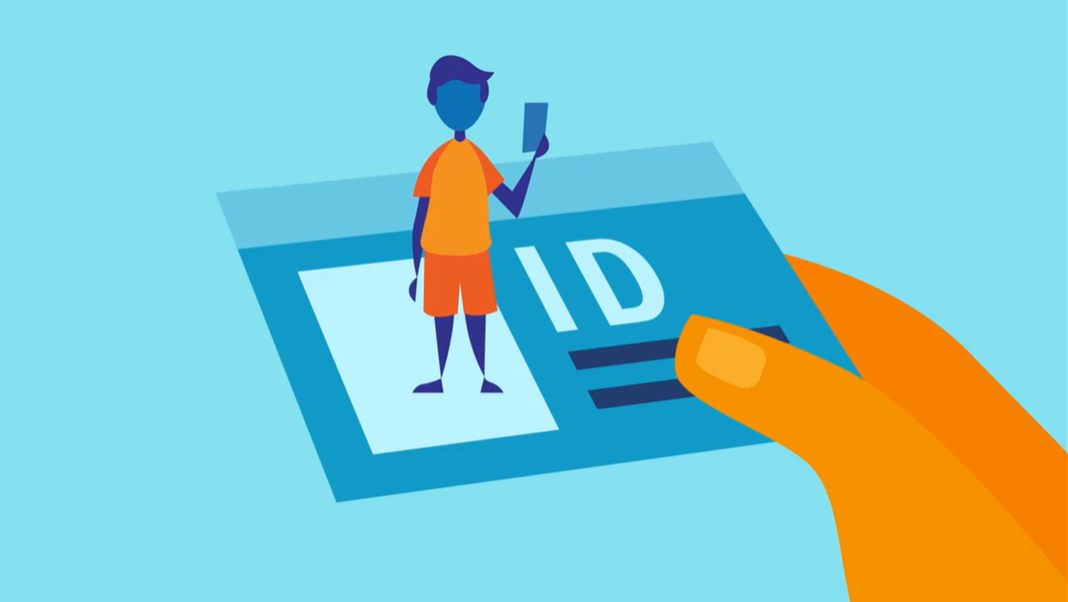 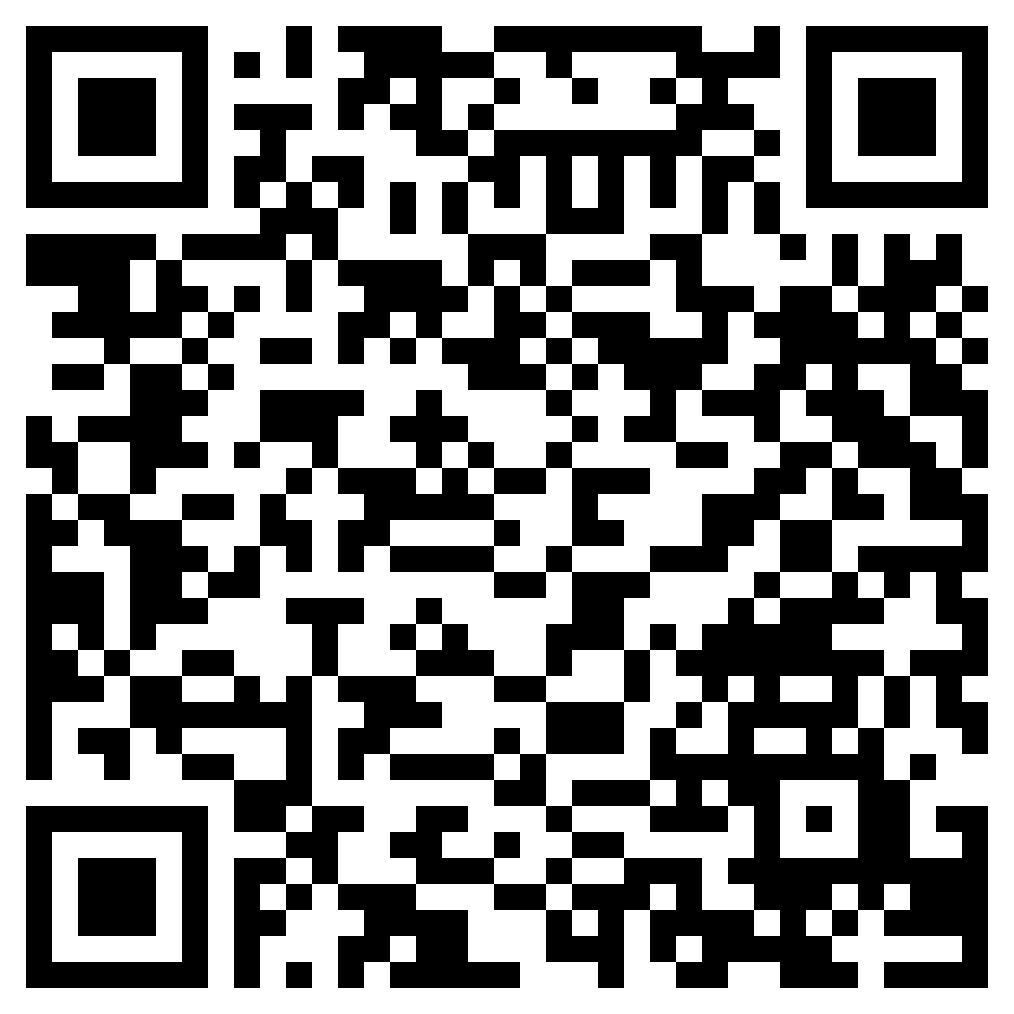 Use this link or the QR code to the right to play the video from the module. Pause as needed to complete the graphic organizer below.
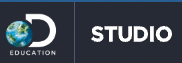 Use in conjunction with the Avoiding Financial Fraud self-paced module.
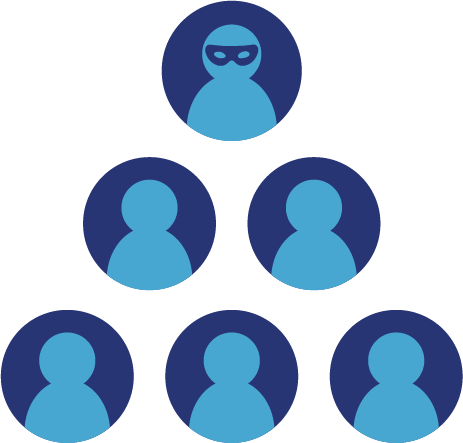 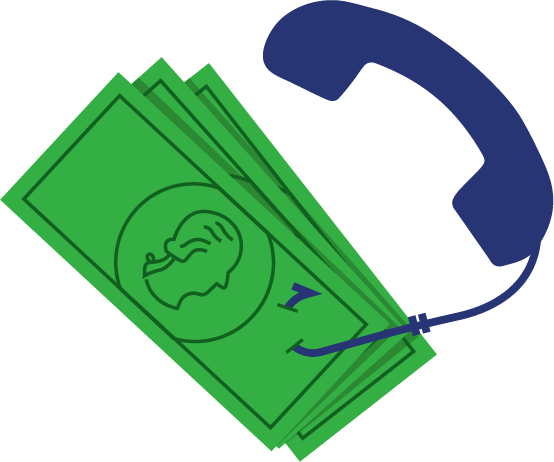 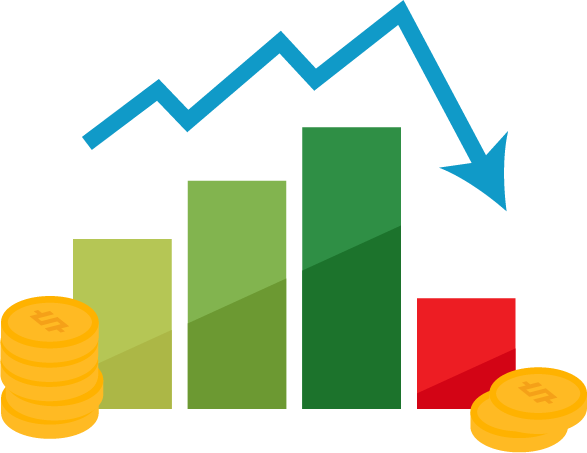 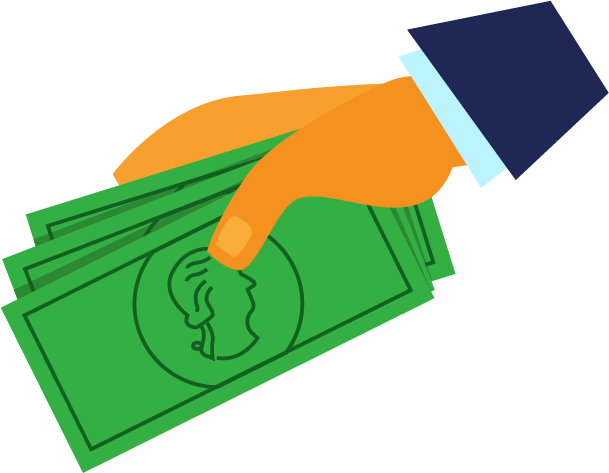 Use in conjunction with the Avoiding Financial Fraud self-paced module.
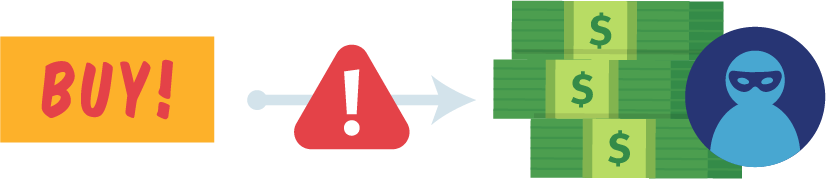 Use this page to reflect on what you have learned in Topic 4: Avoiding Financial Fraud.
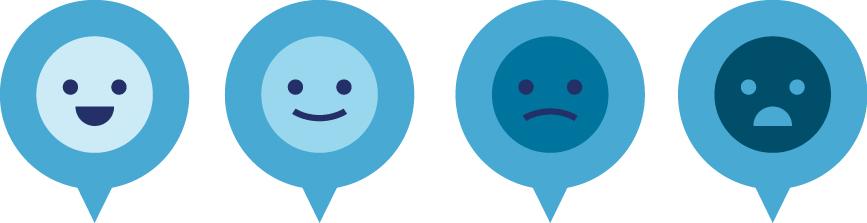 Getting Help with Financial Decisions
After completing the module for this topic, you should be able to:
Share why people get help with financial decisions.
Give examples of places you can turn for financial advice.
Explain the importance of turning to trustworthy sources for financial advice.
Use in conjunction with the Getting Help with Financial Decisions self-paced module.
Share one or more examples for each reason people might seek financial advice.
Reasons to Get Financial Advice
Use in conjunction with the Getting Help with Financial Decisions self-paced module.
Use in conjunction with the Getting Help with Financial Decisions self-paced module.
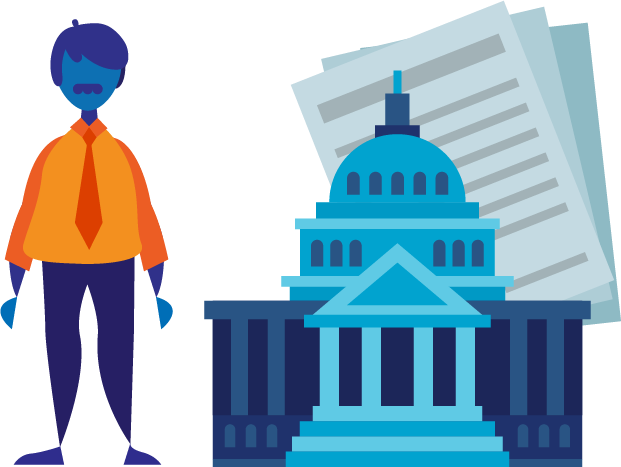 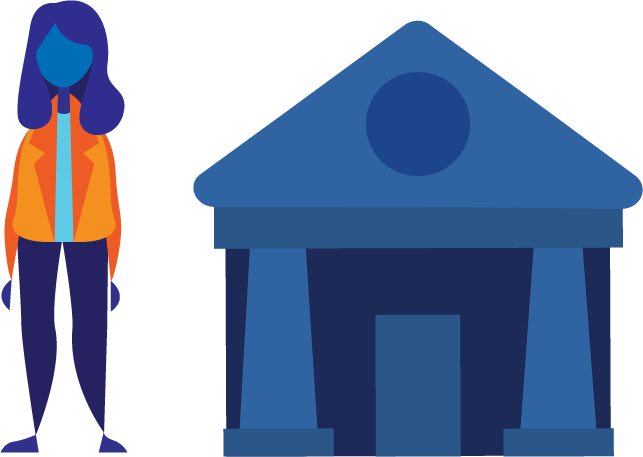 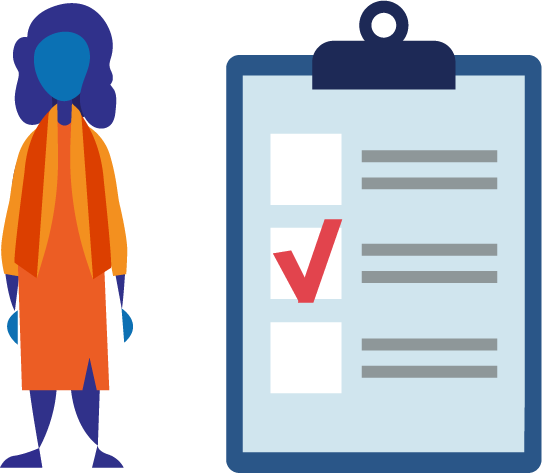 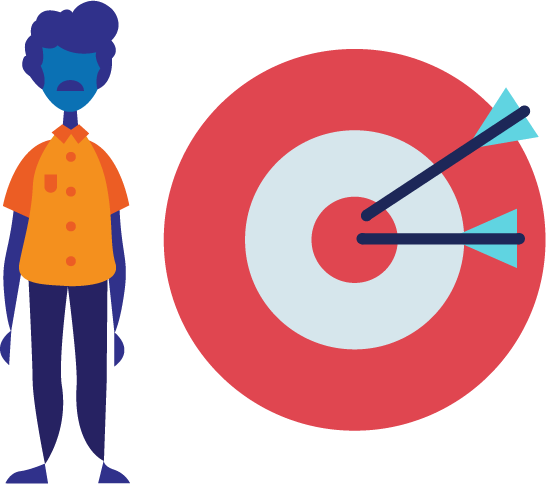 Use in conjunction with the animated video found in the Getting Help with Financial Decisions self-paced module.
Trusting Financial Advice
Watch the video, pausing it to take notes. Use what you learned to write a Haiku poem. Haiku is a traditional form of Japanese poetry written about a topic the reader knows well. The poem consist of three lines that rarely rhyme. 
First line 5 syllables
Second line 7 syllables
Third line 5 syllables
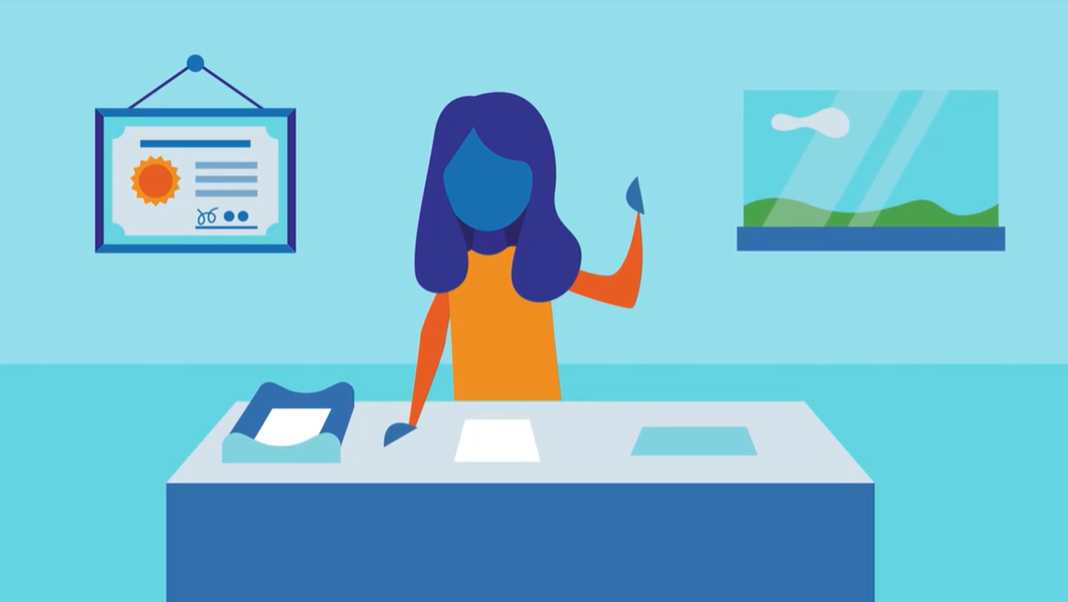 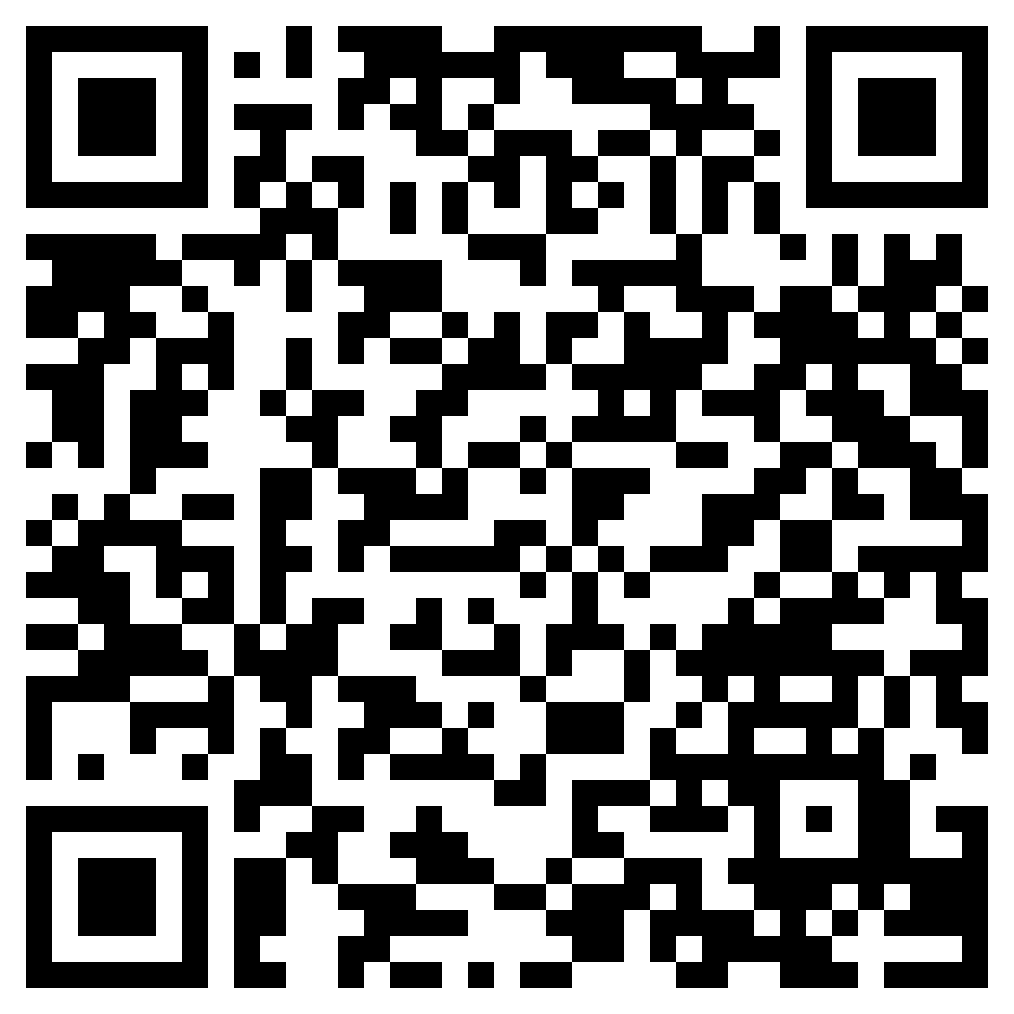 Use this link or the QR code to the right to watch the video from this module.
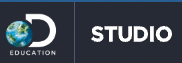 Use in conjunction with the Getting Help with Financial Decisions self-paced module.
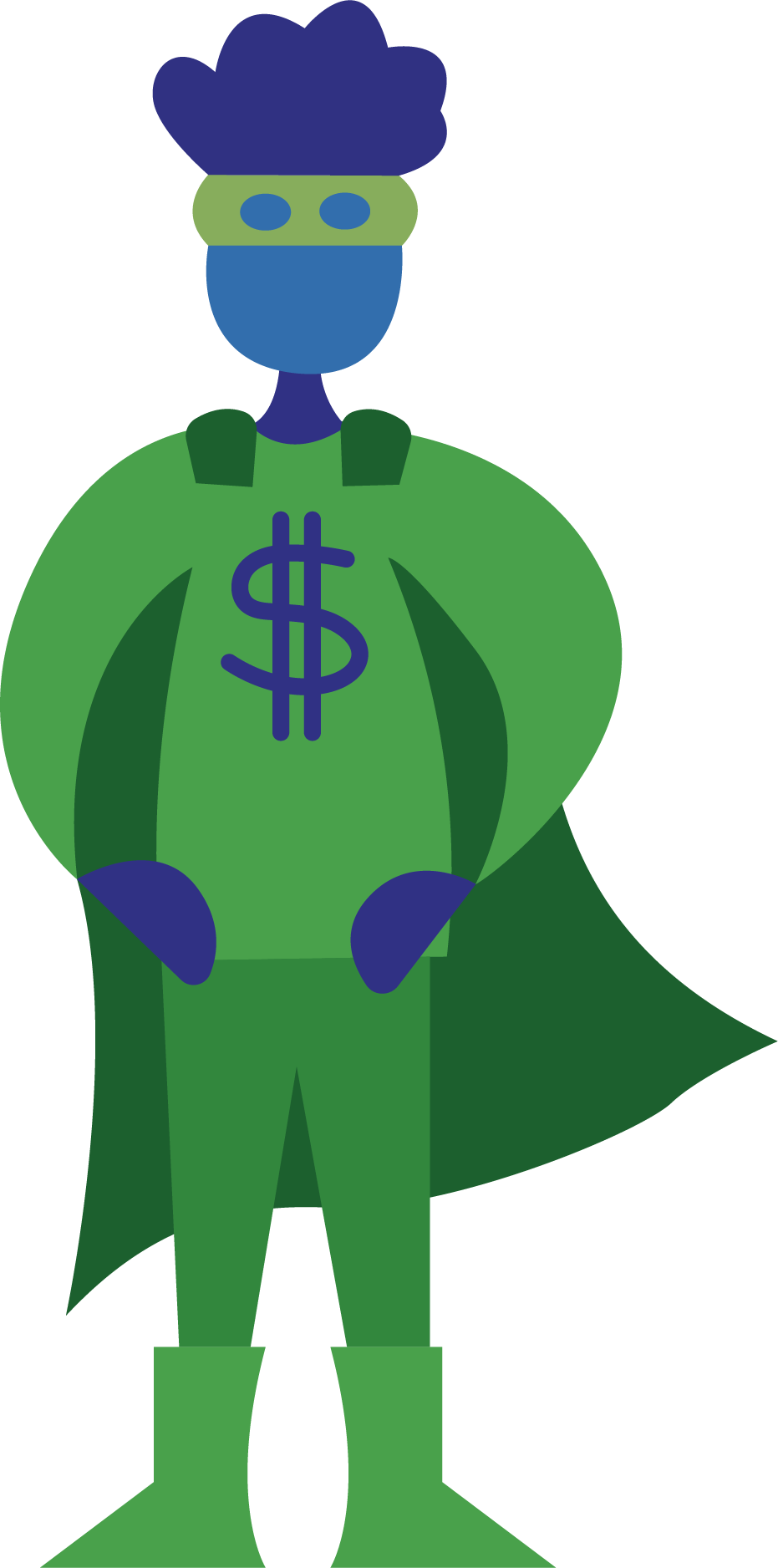 Use this page to reflect on what you have learned in Topic 5: Getting Help with Financial Decisions.
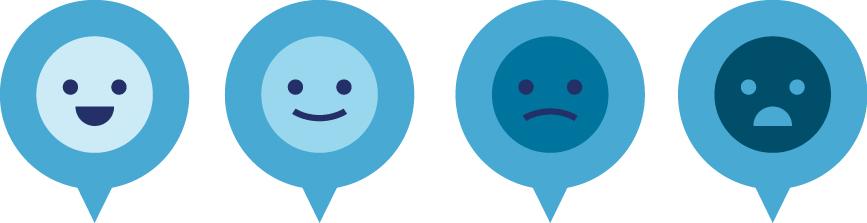 Growing and Protecting Your Finances

Wrap Up
Unit 8: Glossary of Key Terms
Unit 8: Glossary of Key Terms (continued)
Unit 8: Glossary of Key Terms (continued)
Unit 8: Personal Action Plan
Unit 8: Continuing the Conversation at Home
Families often approach conversations about money very differently. Some might welcome them, while others avoid the topic as much as possible. Review the conversations starters below. With whom could you have each conversation? How might you approach the conversations?
Unit 8: Dig Deeper
Interested in learning more about the topics covered in this unit? Consider exploring one or more of the following questions.